III възрастова група
„МАРГАРИТКА“
Педагогически персонал:
Аглика Бончева-старши учител
Борислава Борисова-старши учител
Пом.възпитател:
Маргарита Бонгурова
Екип на група „МАРГАРИТКА“
Образование на педагогическия екип
Аглика Бончева – старши учител, 
   магистър, специалност: „Педагогическо взаимодействие с деца с проблемно поведение“.
  - 4 ПКС
  - 3 ПКС в процес на обучение
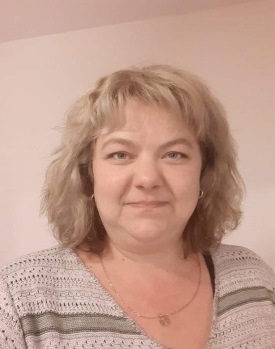 Борислава Борисова – учител,
магистър, специалност: „Педагогическо взаимодействие с деца с проблемно поведение“.
                    - 4 ПКС
                    - 3 ПКС в процес на обучение
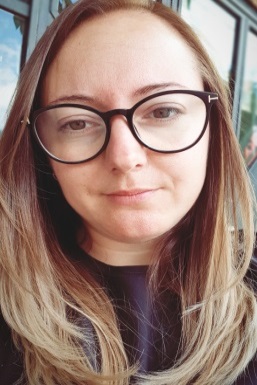 Маргаритки сме прекрасни, слънчеви деца!
На воля играем, учим се и пеем,
в детската градина-весело живеем!
Всички ни обичат
и цветенца маргаритки ни наричат!
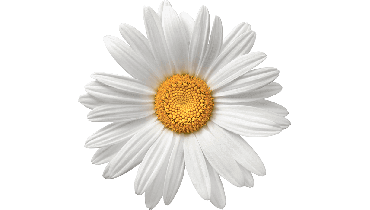 ИСТОРИЯ НА ГРУПАТА
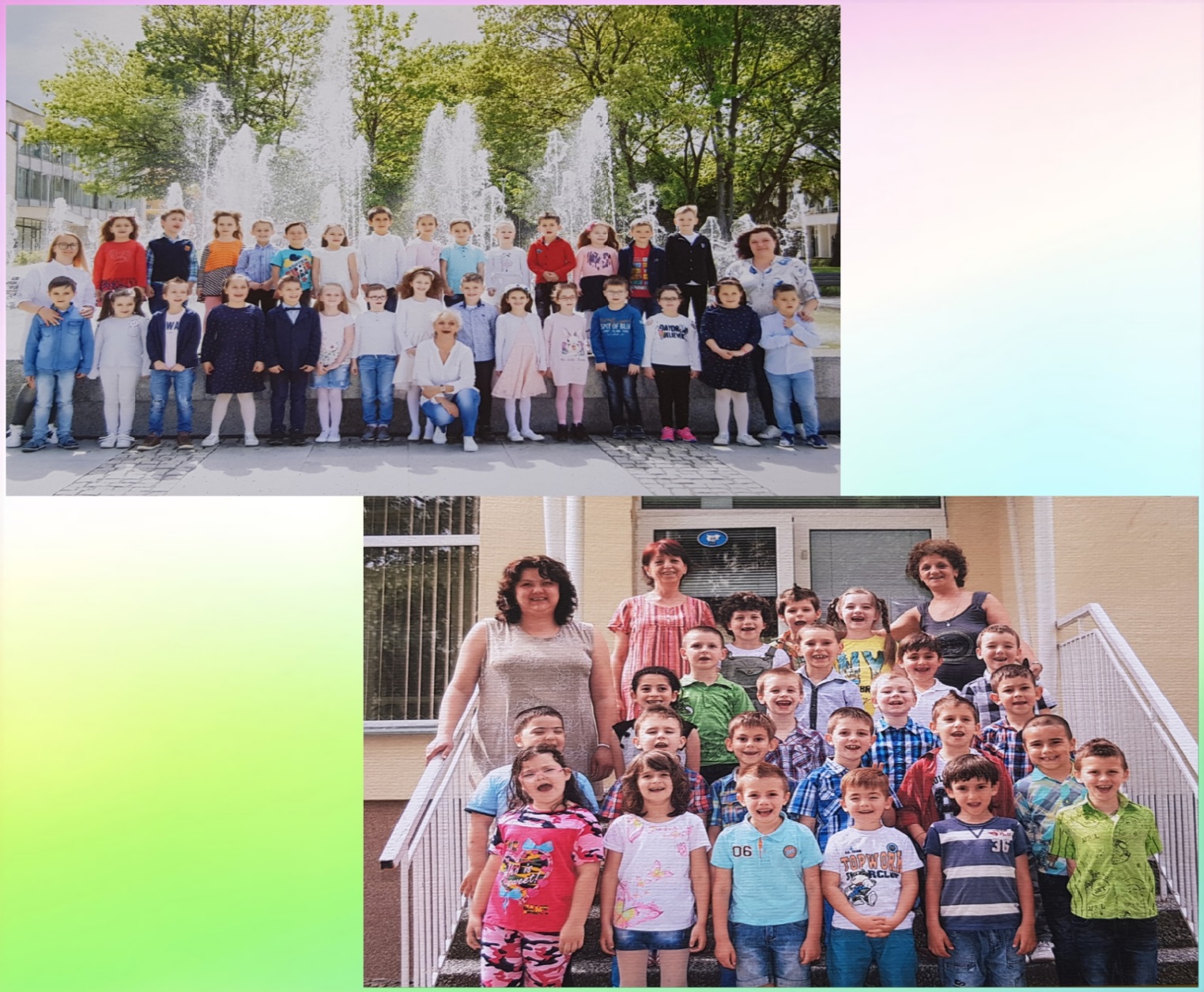 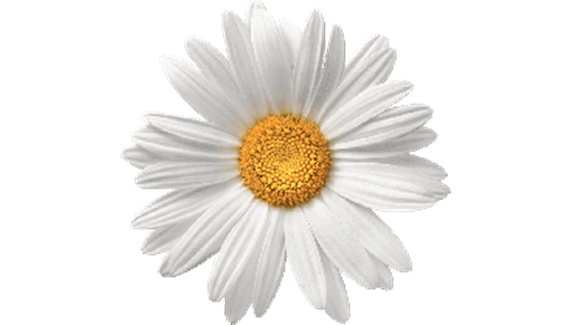 Випуск 2019-2023г.
Група „Маргаритка“, започва да функционира с набор 2016 г., през месец септември 2019г. и се състои от 26 деца. От тях 14 момичета и 12 момчета. 22 от децата са родени през 2016г., а 4 деца са родени през 2017.
Занимания по интереси
Работни моменти